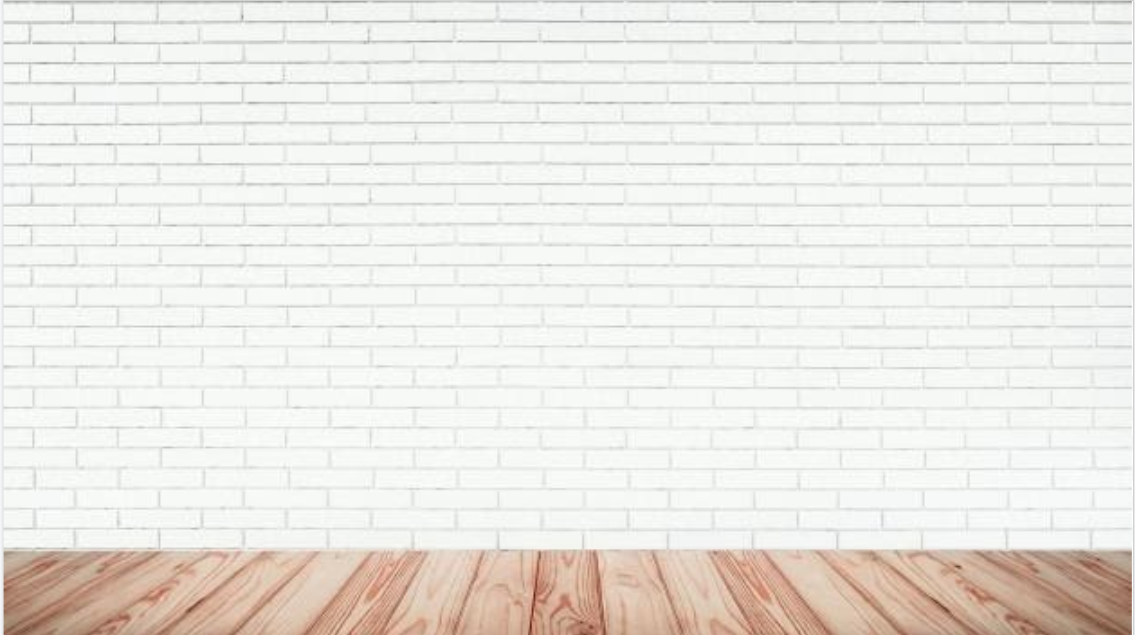 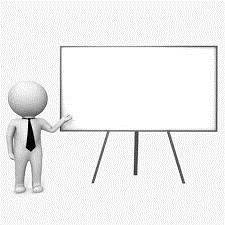 اليوم /
التاريخ /
الصف /
الموضوع /
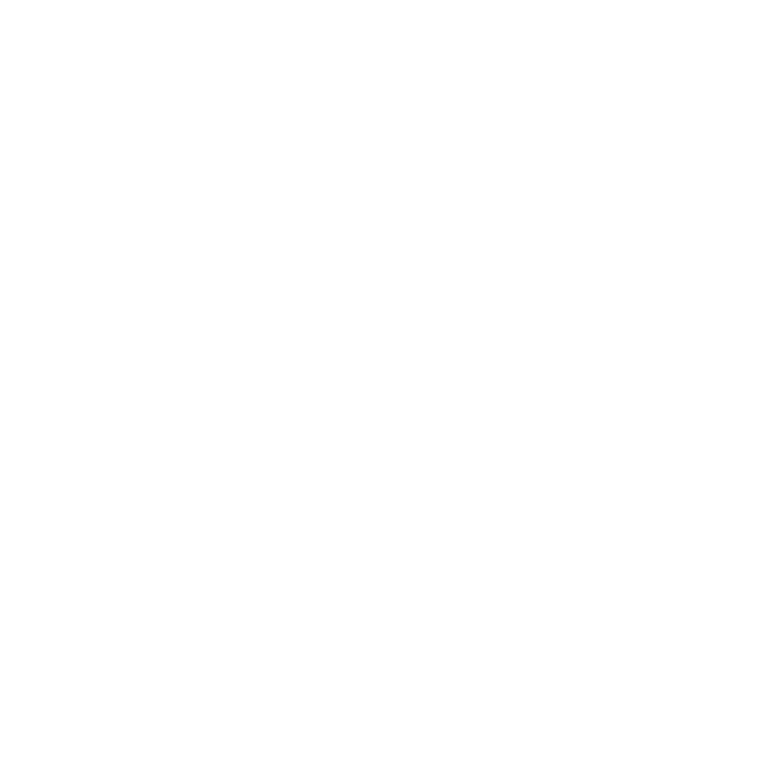 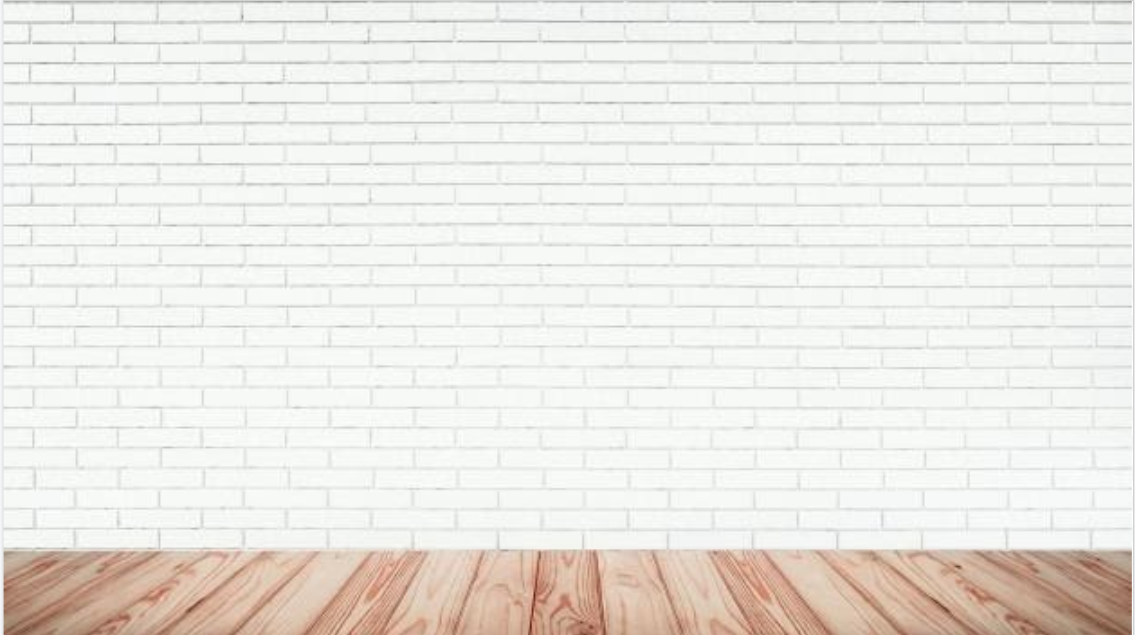 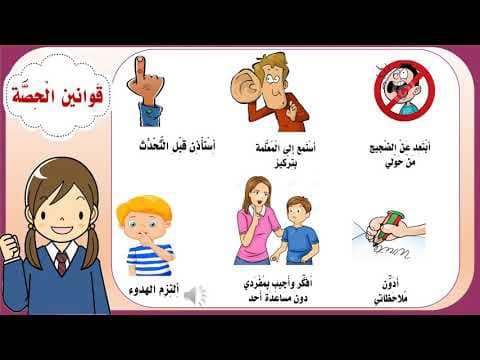 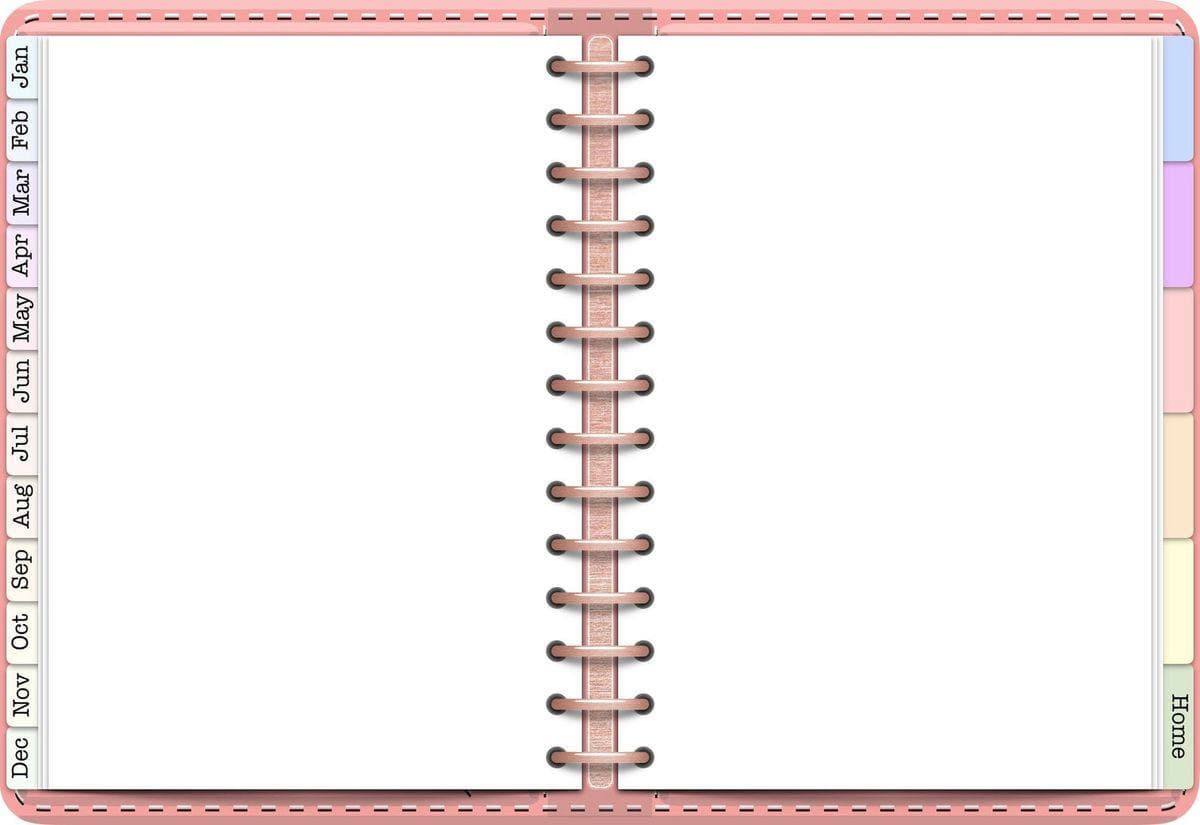 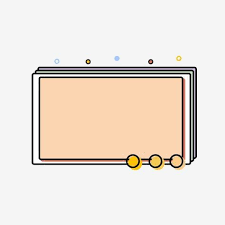 مراجعة ماسبق دراستة في الفصل الثاني
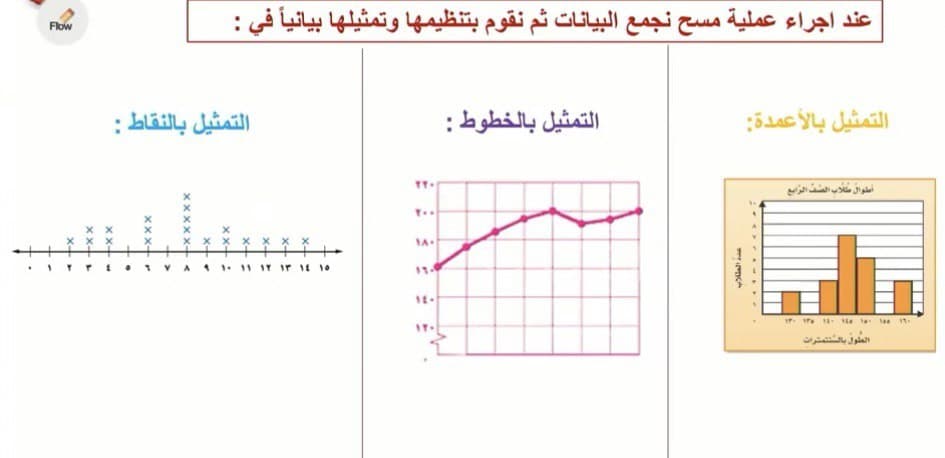 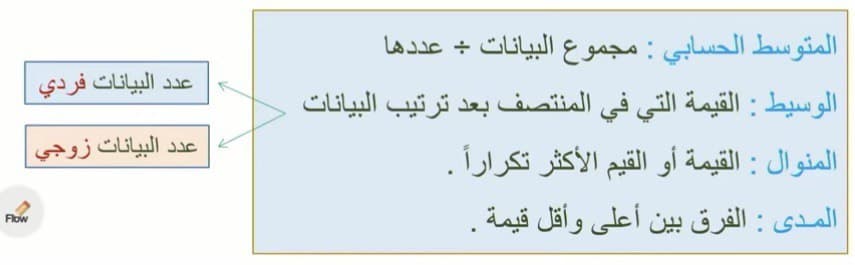 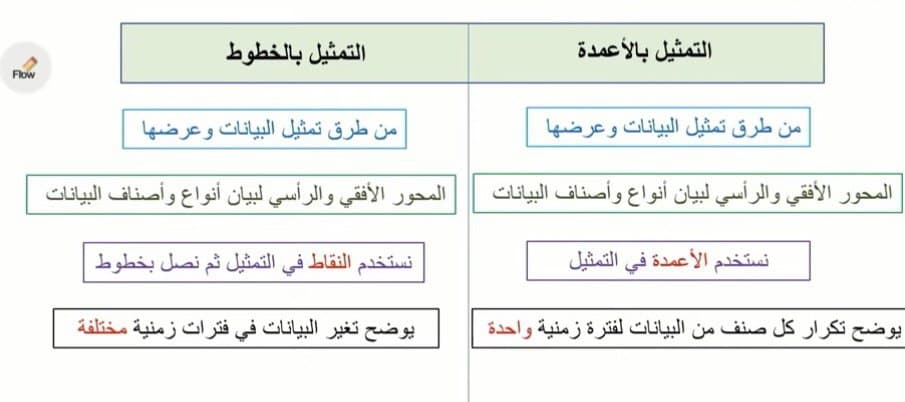 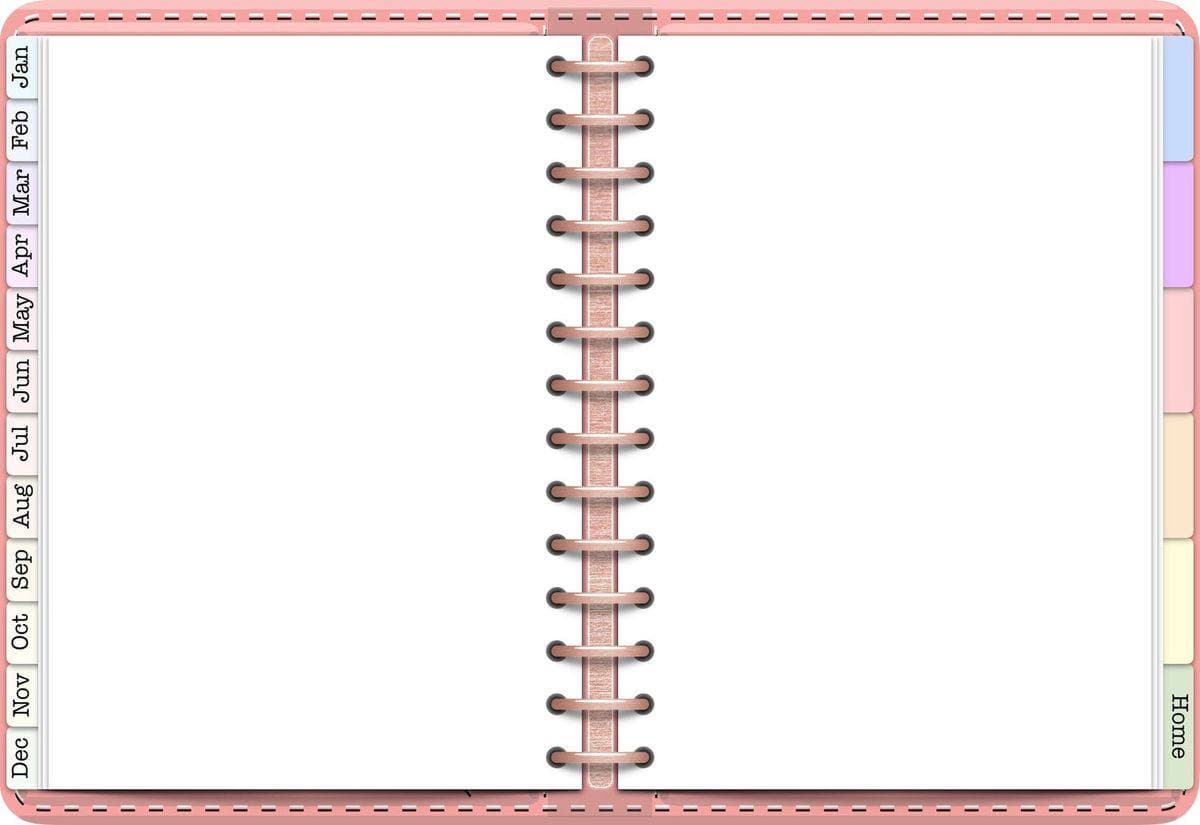 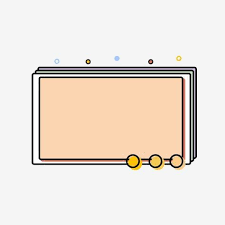 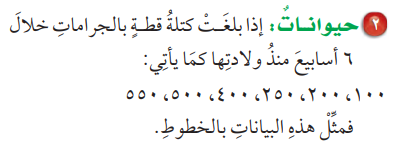 اختبار الفصل الثاني
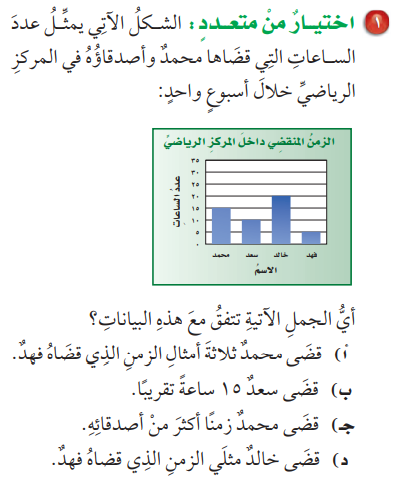 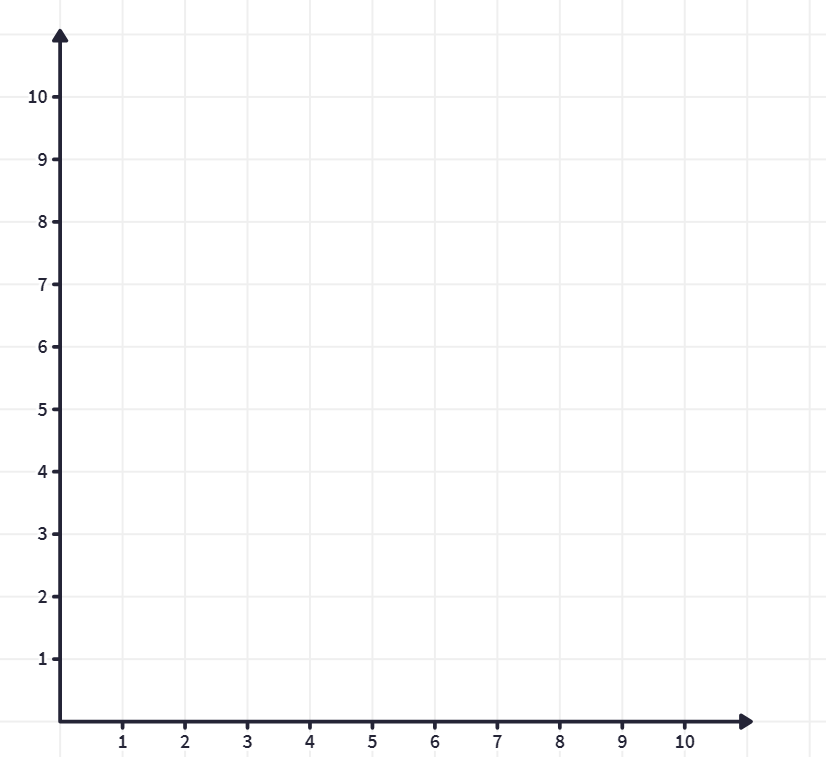 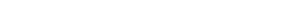 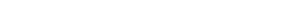 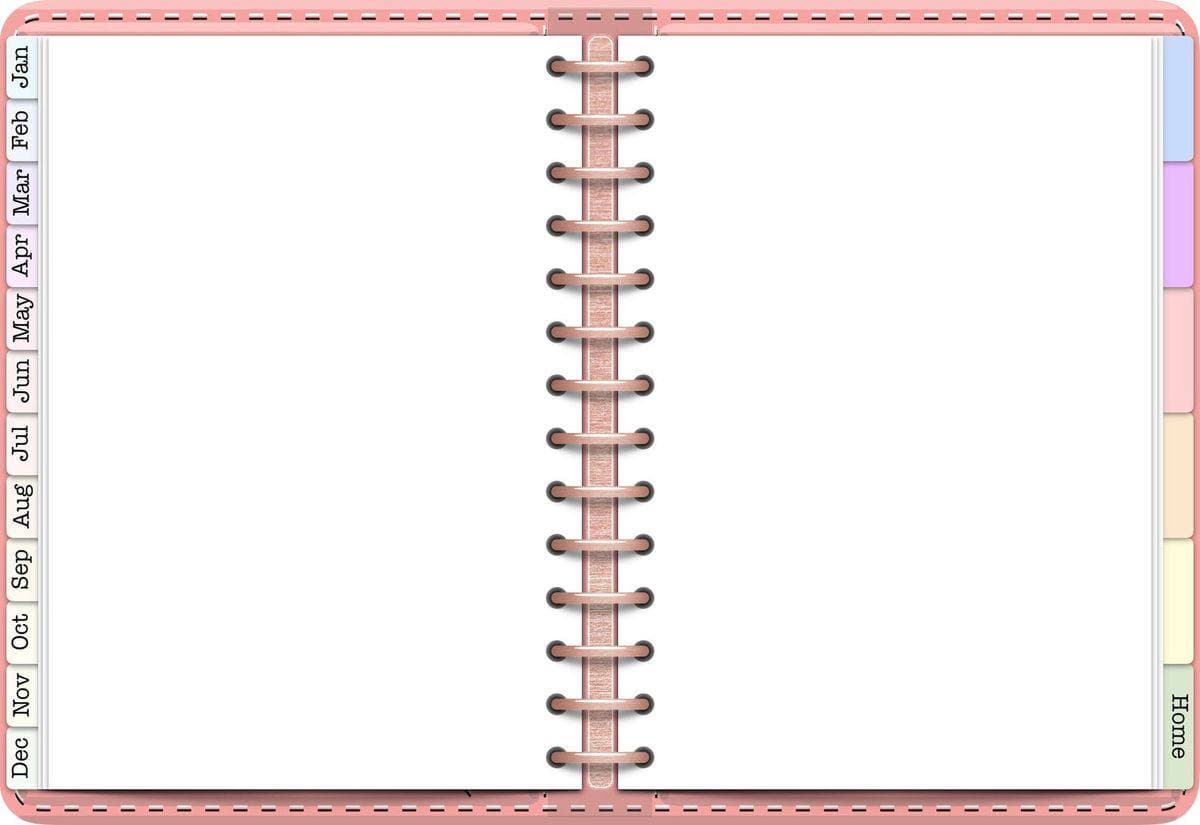 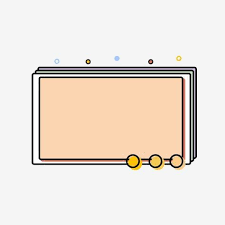 اختبار الفصل الثاني
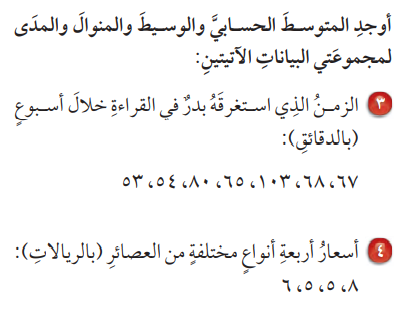 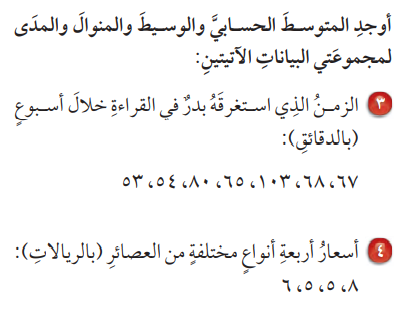 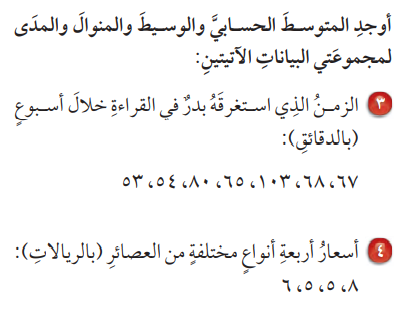 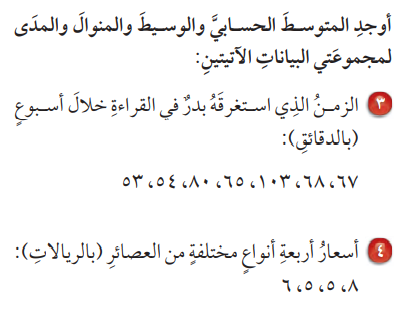 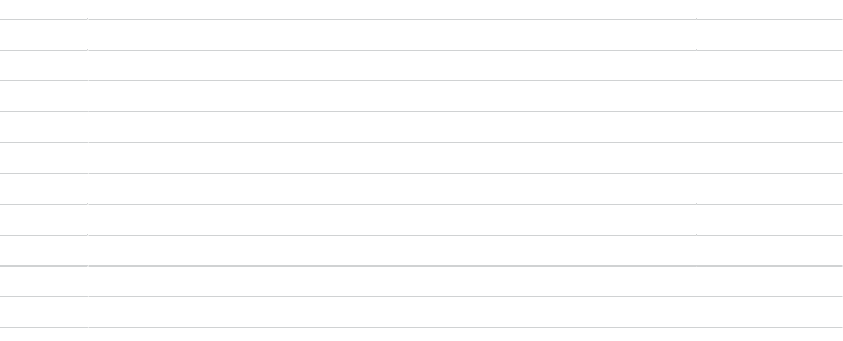 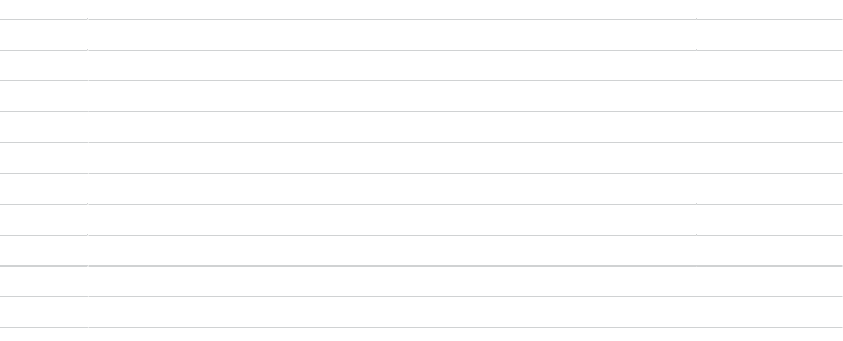 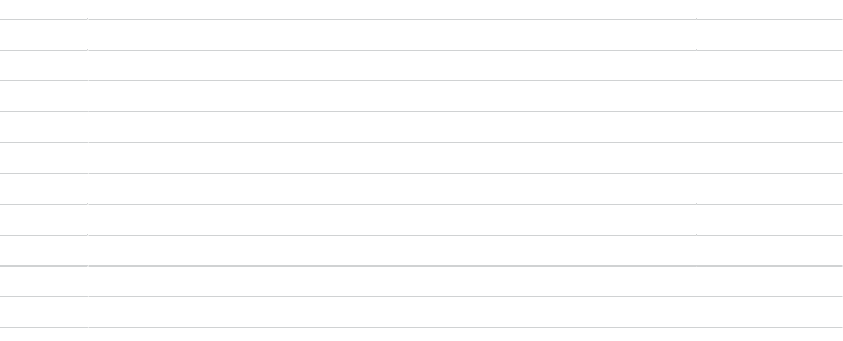 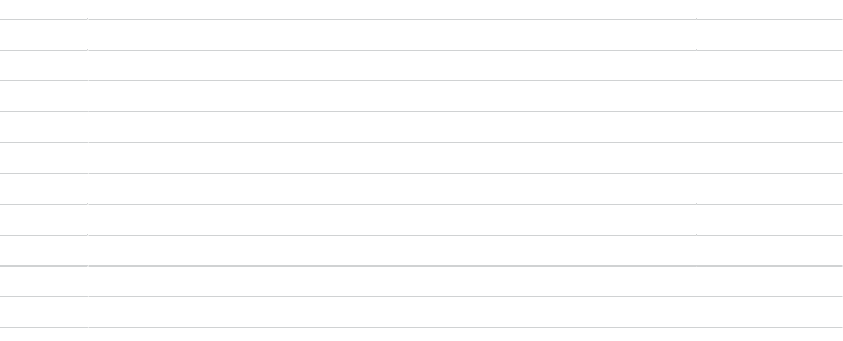 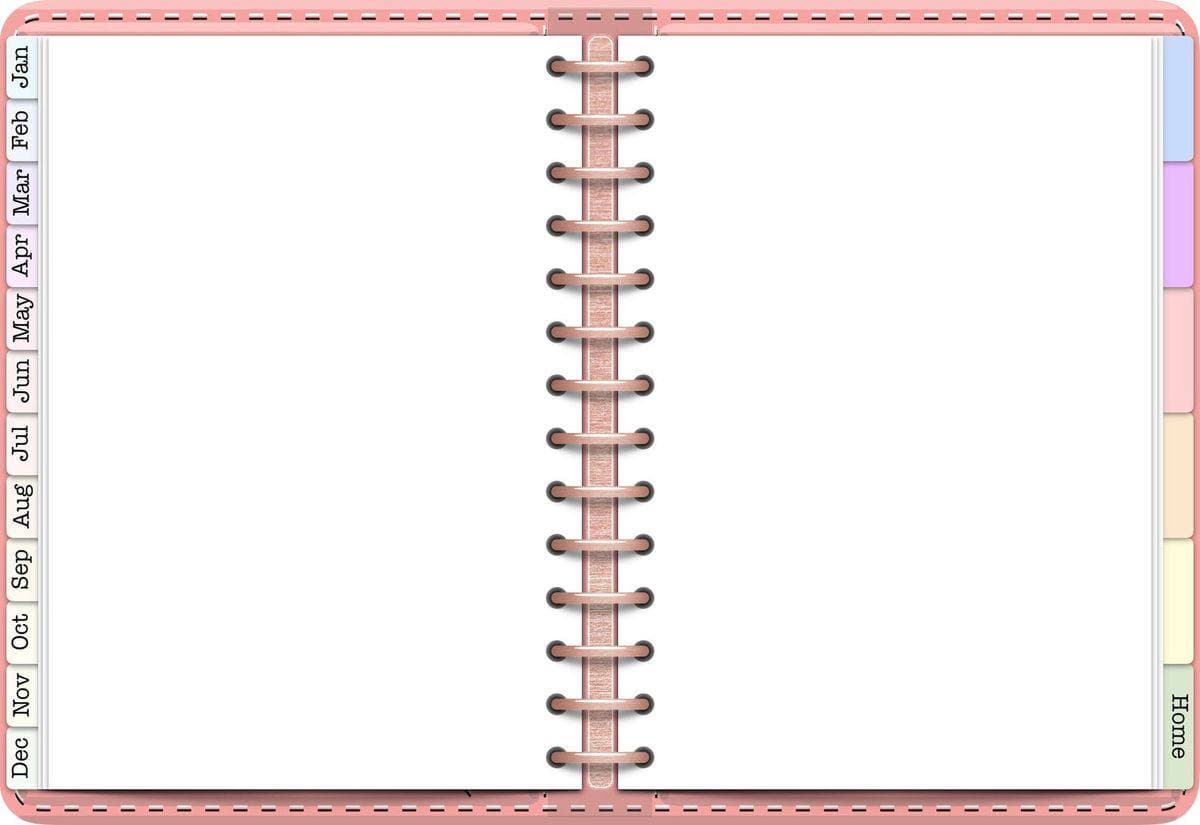 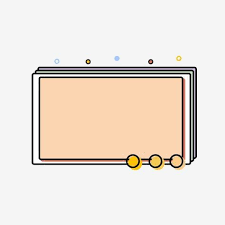 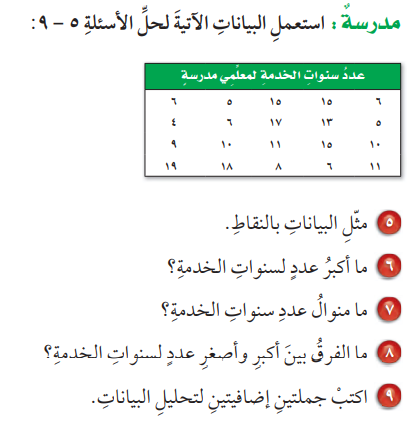 اختبار الفصل الثاني
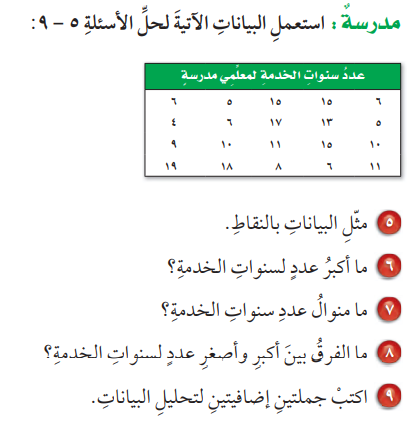 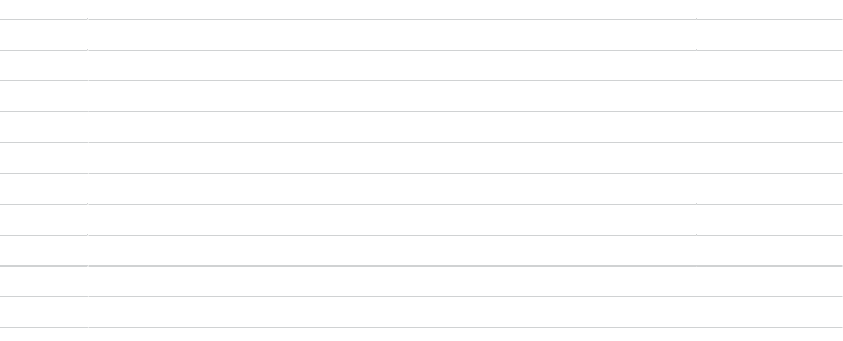 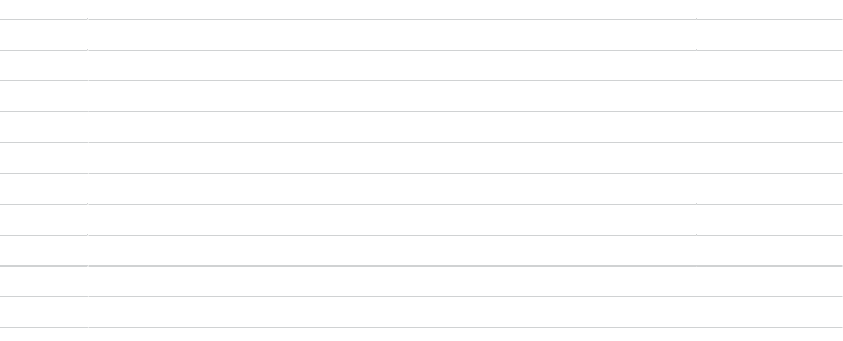 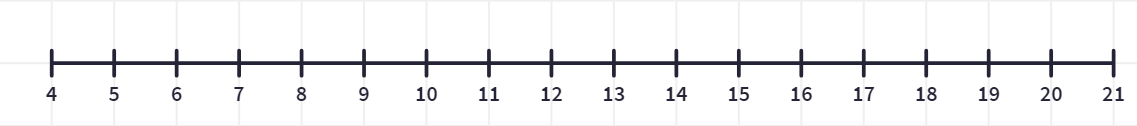 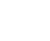 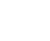 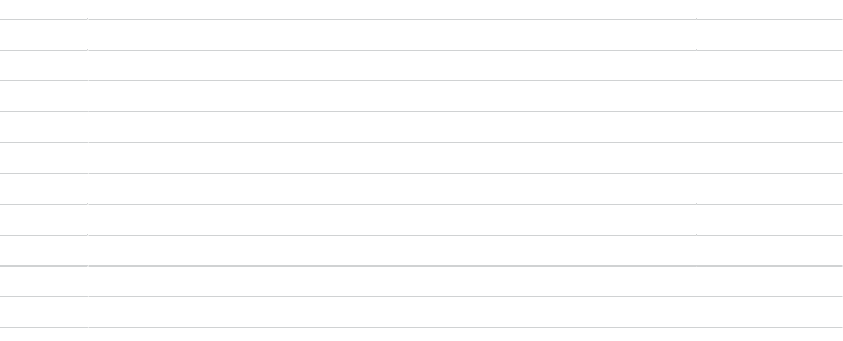 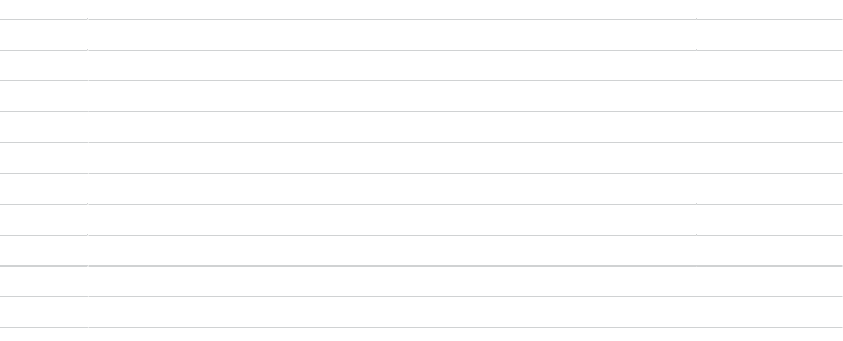 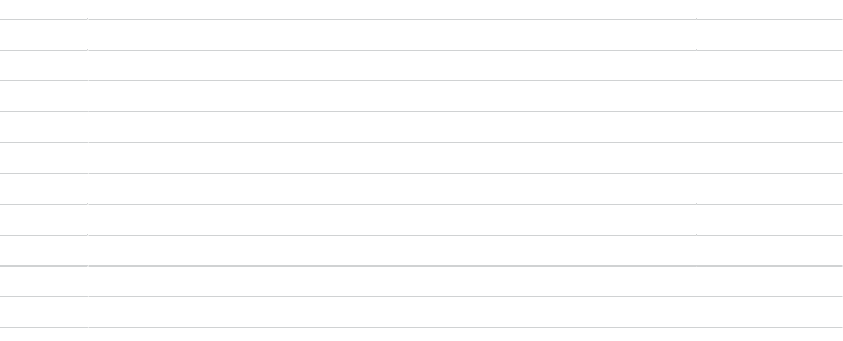 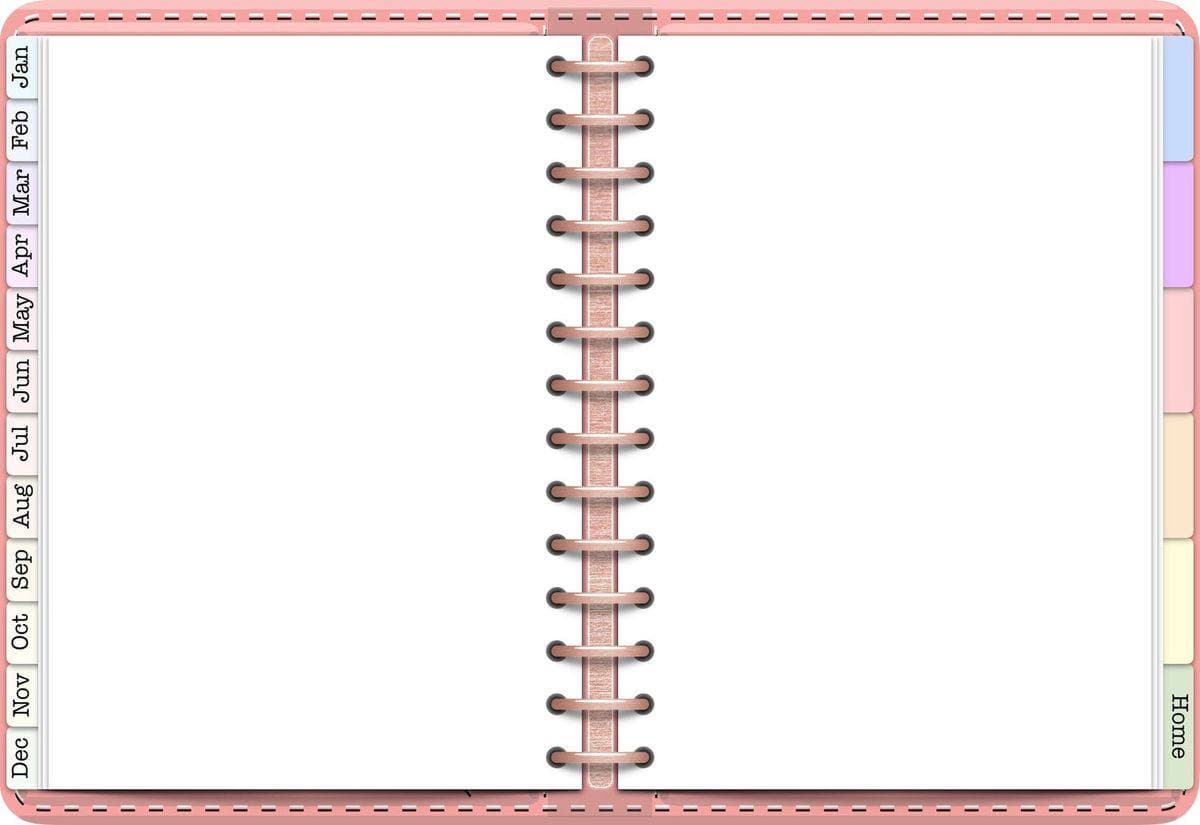 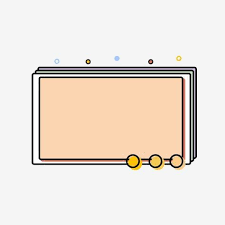 اختبار الفصل الثاني
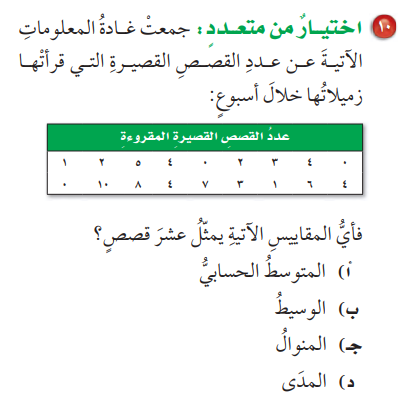 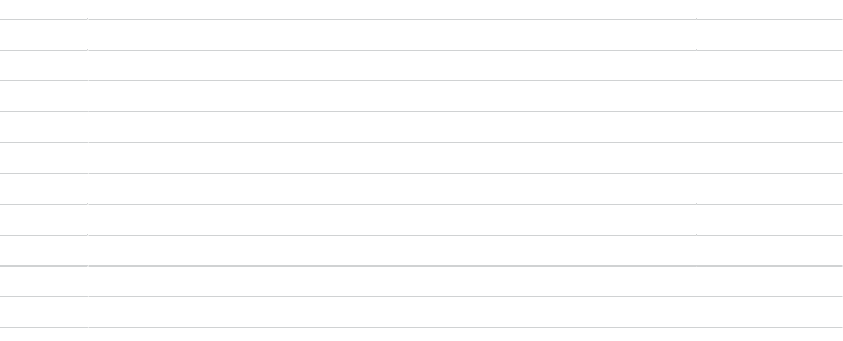 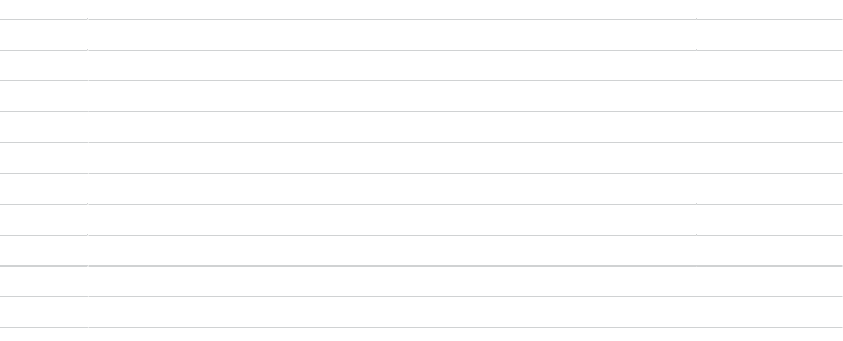